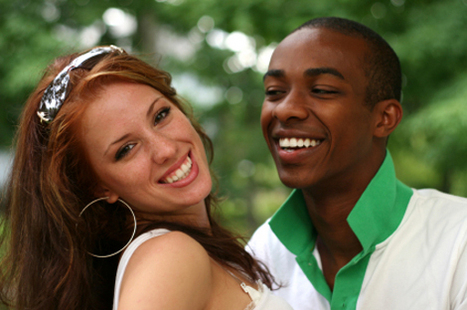 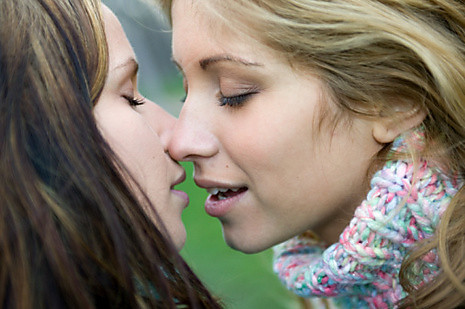 Liefde en relaties
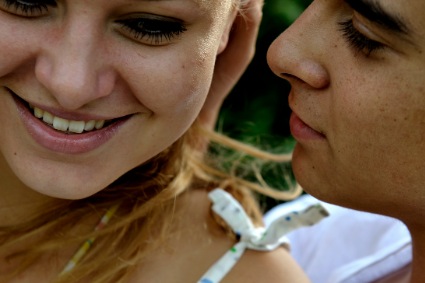 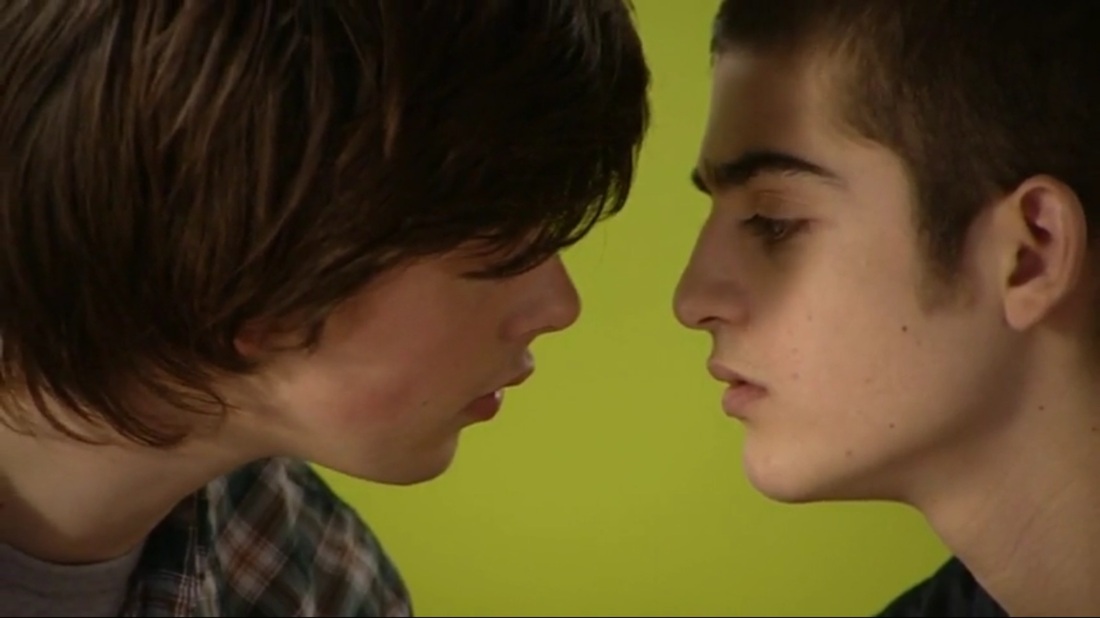 Liefde en relaties
Programma

   Opdracht 1.   Relaties

   Opdracht 2.   Mannen en vrouwen

   Opdracht 3.   Goede relatie of niet?

   Afronding
Liefde en relaties
Opdracht 1.    Relaties

  Schrijf op elke post-it één ding wat je belangrijk of leuk vindt aan een relatie.
  Plak de post-its op het bord of een flap.
  Bespreek dit na met de klas.
Liefde en relaties
Opdracht 2.   Mannen en vrouwen
Maak een mindmap
  Maak een collage
  Discussie met stellingen die je zelf bedenkt

   Discussie met stellingen die je zelf kiest
Liefde en relaties
Opdracht 2.    Mannen en vrouwen

Je maakt twee mindmaps:

	-  één over verwachtingen voor vrouwen 

	-   één over verwachtingen voor mannen

					
									Ga naar de volgende dia
Liefde en relaties
Opdracht 2.   Mannen en vrouwen

Je maakt twee collages:
         -    één over verwachtingen voor vrouwen 

         -    één over verwachtingen voor mannen


									Ga naar de volgende dia
Liefde en relaties
Opdracht 2.    Mannen en vrouwen

Jullie gaan zelf stellingen bedenken over mannen en vrouwen en gaan daarover met elkaar in discussie:
   Wat hoort bij jongens/mannen? Wat bij meisjes/vrouwen?
   Voorbeelden: 
Een vrouw kan beter voor de kinderen zorgen.
Jongens gaan vaker vreemd dan meisjes. 

									Ga naar de volgende dia
Liefde en relaties
Stellingen:

   Jongens horen meisjes te versieren, niet andersom.
    Als een meisje een jongen versiert, dan wil ze seks.
   Jongens moeten het initiatief nemen tot seks.
   Jongens willen seks, meisjes willen liefde.
   Jongens gaan vreemd, dat hoort er nu eenmaal bij.
   Meisjes gaan net zo vaak vreemd als jongens.
Liefde en relaties
Stellingen:

   Een jongen met veel sekspartners is stoer.
   Een meisje met veel sekspartners is stoer.
   Een man mag een veel jongere partner hebben.
   Een vrouw mag een veel jongere partner hebben.
   Een man moet hoger opgeleid zijn dan zijn vriendin of vrouw.
   Een vrouw mag meer verdienen dan haar vriend of man.
  Een man kan even goed voor de kinderen zorgen als een vrouw.
Liefde en relaties
Opdracht 3.    Goede relatie of niet?

    Groepjes
    Klassikaal
Liefde en relaties
Opdracht 3.    Goede relatie of niet?

 Bespreek de stellingen op de kaartjes.
 Maak twee stapeltjes: eens en oneens.
 Kies een woordvoerder.
 Bespreek met de klas na; de woordvoerders van elk groepje geven    
      antwoord.							
											Volgende dia
Liefde en relaties
Opdracht 3.    Goede relatie of niet?

Discussieer met je klas over de volgende stellingen:
Liefde en relaties
Als je van elkaar houdt, doe je alles samen.Eens = staan
Oneens = blijven zitten
Liefde en relaties
Als je van elkaar houdt, heb je alles voor elkaar over.Eens = staan
Oneens = blijven zitten
Liefde en relaties
Jaloezie is een teken van echte liefde.
Eens = staan
Oneens = blijven zitten
Liefde en relaties
Als je van elkaar houdt, 
wil je steeds weten wat de ander doet.Eens = staan
Oneens = blijven zitten
Liefde en relaties
Als je een vriend hebt, kun je niet meer met andere jongens praten.
of

Als je een vriendin hebt, kun je niet meer met andere meisjes praten.

Eens = staan
Oneens = blijven zitten
Liefde en relaties
Als je echt van elkaar houdt, voel je elkaar goed aan.
Eens = staan
Oneens = blijven zitten
Liefde en relaties
Als je echt van elkaar houdt, pas je je aan de ander aan.
Eens = staan
Oneens = blijven zitten
Liefde en relaties
Een flinke ruzie hoort bij een relatie, 
daar kunnen wel eens klappen bij vallen.
Eens = staan
Oneens = blijven zitten
Liefde en relaties
Een relatie zonder seks is geen echte relatie.
Eens = staan
Oneens = blijven zitten
Liefde en relaties
Als je geslagen wordt door je vriend of vriendin, 
zal je dat wel uitgelokt hebben. 
Eens = staan
Oneens = blijven zitten
Liefde en relaties
Nabespreking
Wat kun je doen als je vriend of vriendin lichamelijk, geestelijk of 
seksueel geweld tegen je gebruikt?
   Praat er over met iemand die je vertrouwt (ouders, zus/broer, vrienden, 
      vriendinnen).

   Praat erover met je mentor of vertrouwenspersoon/schoolmaatschappelijk werk.

   Bezoek www.vooreenveiligthuis.nl voor informatie, tips en een advies- of
      steunpunt in jouw buurt.

   Als je slachtoffer bent van relatiegeweld of bang bent dit te worden, bel de politie:
 in een noodsituatie: 112
 in minder ernstige situaties: 0900 8844
Liefde en relaties
Hoeveel jongeren hebben ervaring 
							
						met geweld binnen de relatie?
Liefde en relaties
1 op de 5 jongeren heeft ervaring met verkeringsgeweld: lichamelijk, seksueel, verbaal  
of emotioneel geweld.

Een aantal kenmerken van zo’n relatie zijn:

  de relatie gaat snel (bv. snel samenwonen)

  bezitterig gedrag

  van vleien naar controleren

  bemoeizucht en kritiek

  sociaal isoleren (de contacten met anderen wordt beperkt of afgesneden)
Liefde en relaties
Hoe kun je het merken 

				dat er geweld is binnen de relatie?
Liefde en relaties
Signalen bij mensen in een relatie met geweld:

   onzeker gedrag, angst, weinig zelfvertrouwen

   praat de ideeën van haar vriend/zijn vriendin na

   praat alles goed wat haar vriend/zijn vriendin doet

   is altijd samen met haar vriend/zijn vriendin

   heeft vaak ‘ongelukjes’ en onverklaarbare verwondingen

   doet negatief over zichzelf en anderen

   heeft verslavingsverschijnselen
Liefde en relaties
Afronding

    Vragen?
    Bij twijfels of problemen: ga naar je mentor, schoolmaatschappelijk 
        werker, vertrouwenspersoon of zorgcoördinator.

Meer informatie?

     www.sense.info/liefde-en-relaties/relaties 
    www.vooreenveiligthuis.nl